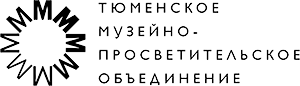 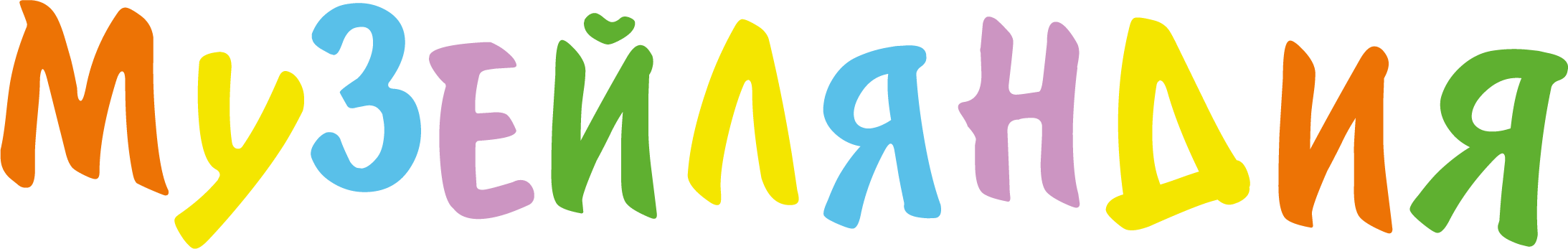 Инструкция к мастер-классу  «МАМОНТЕНОК»
(проводится в рамках онлайн-мероприятия 
«Сияние севера»)
Северное сияние
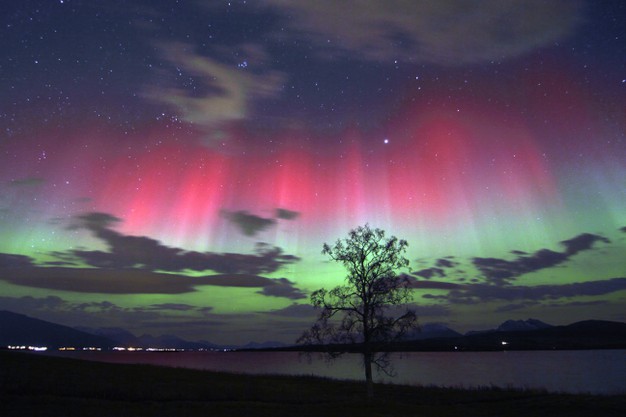 Это мистическое, непредсказуемое и красивое небесное свечение, внезапно появляющееся и точно так же внезапно исчезающее. 
От этого зрелища захватывает дух, оно может продолжаться от десяти минут и до нескольких суток. В один миг появляются бегущие цветные лучи и полосы или на всём небосводе с востока на запад вспыхивает многоцветный пульсирующий занавес.
Создаем панно
В мансийский сказке героиня Вечерина летала по небу на олене. 
Наш музейный Мамонтенок тоже хочет полетать.
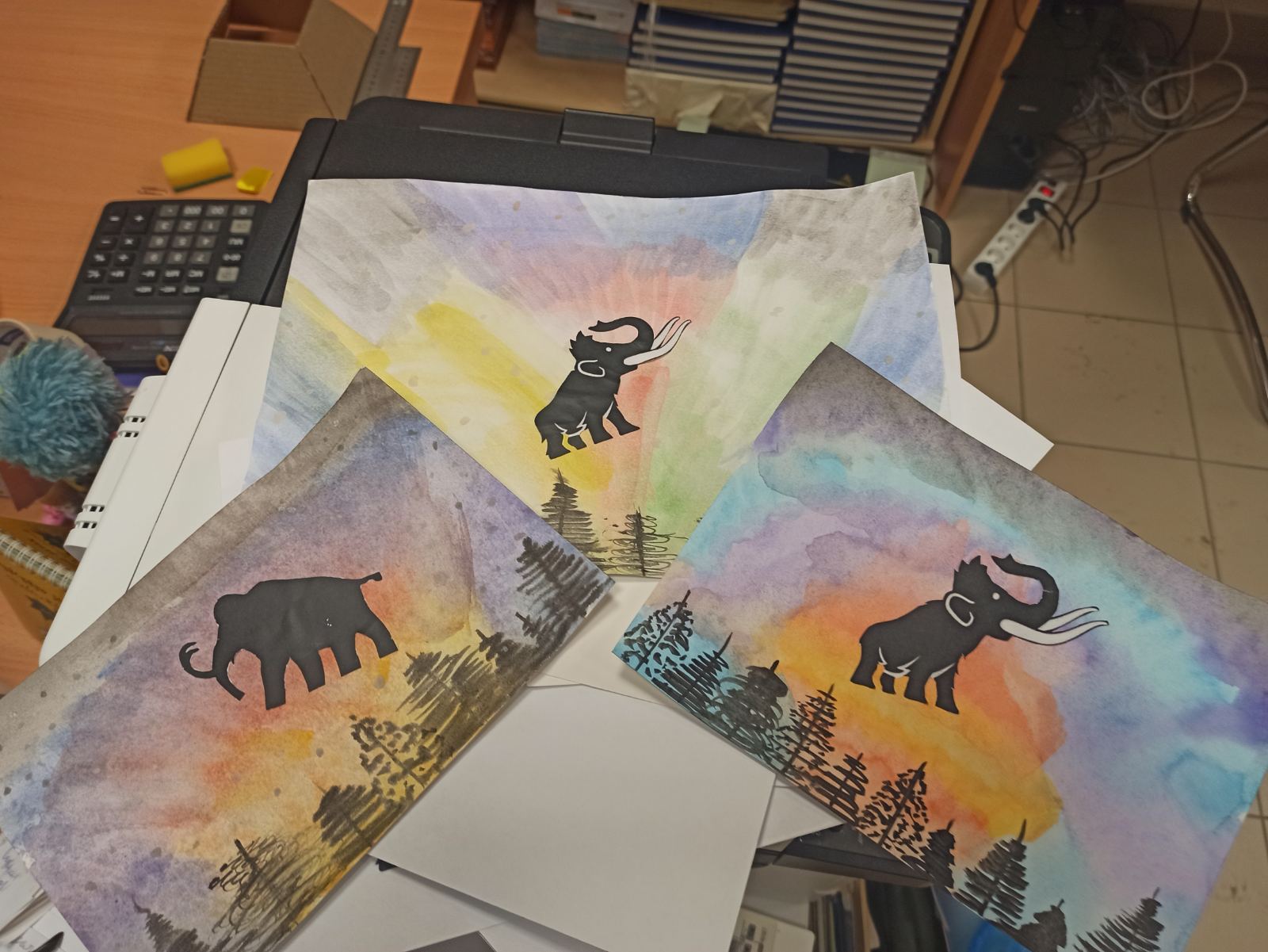 И мы вместе сможем его мечту воплотить. 
Создайте панно, где Мамонтенок летает на фоне северного сияния.
Вам понадобится
лист плотной бумаги А5 (можно использовать альбомные листы или ватман);
кисточка толстая (№ 10 и больше);
кисточка тонкая (№2-3);
непроливайка;
акварельные краски;
клей-карандаш;
ножницы;
распечатанный шаблон с изображением мамонтенка
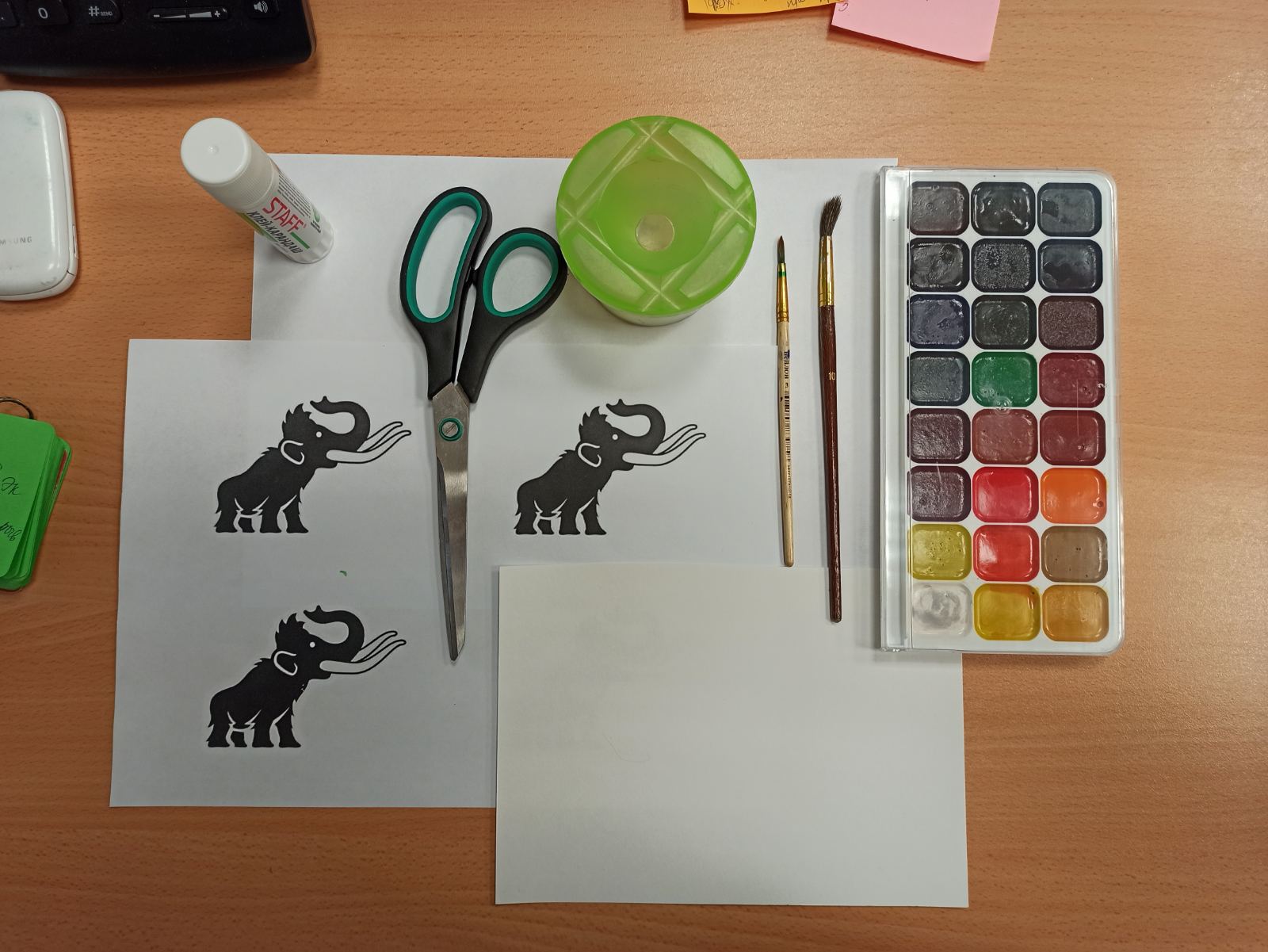 Делаем «северное сияние»
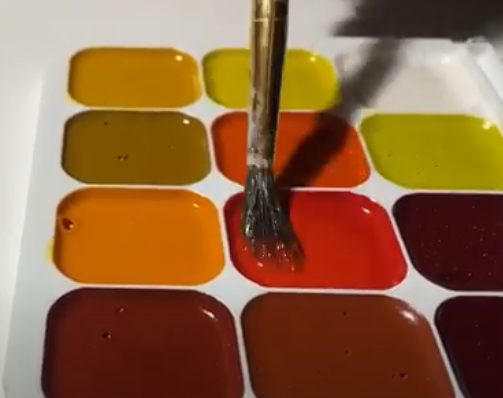 При помощи толстой кисточки и акварельных красок на лист плотной бумаги А5 в центр наносим поочередно цвета: красный, оранжевый, желтый. Цвета между собой должны пересекаться.
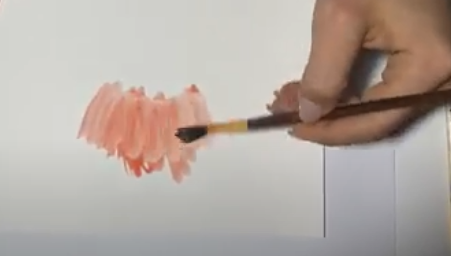 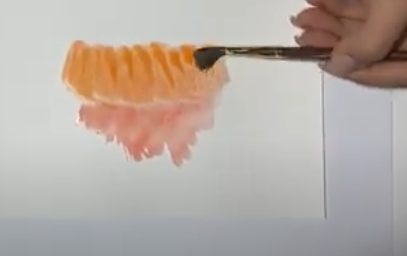 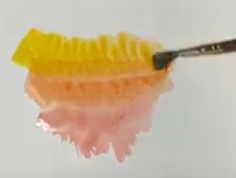 От красного цвета наверх наносим цвета: фиолетовый, синий, черный. Цвета между собой должны пересекаться.
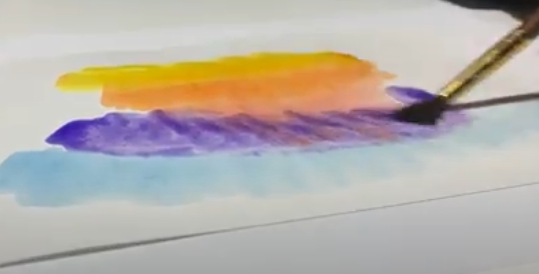 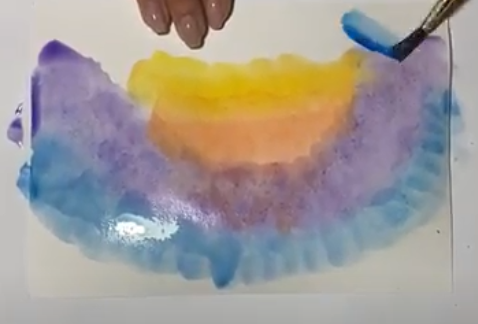 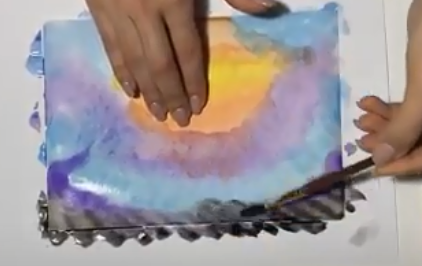 Водой разбавляем переход между цветами
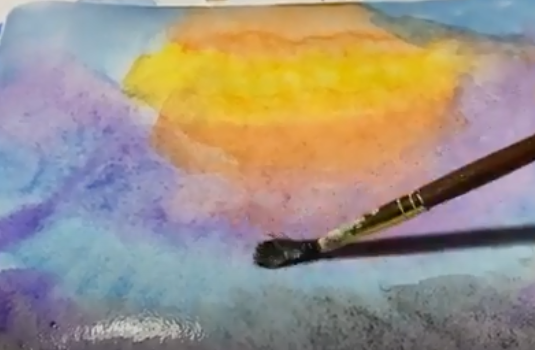 Тонкой кистью рисуем черным цветом деревья
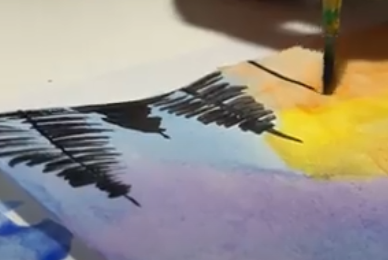 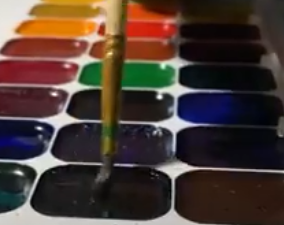 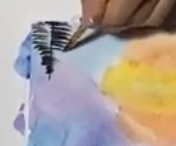 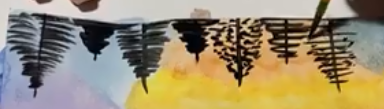 Вырезаем изображение мамонтенка ножницами
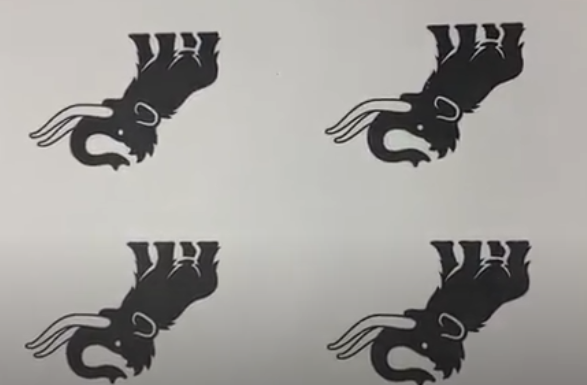 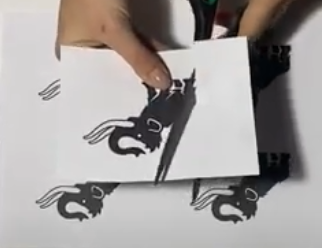 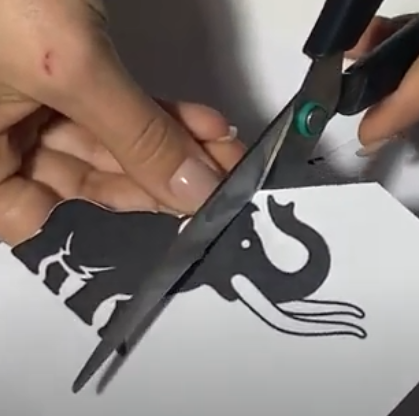 Приклеиваем изображение мамонтенка на закрашенную основу над деревьями
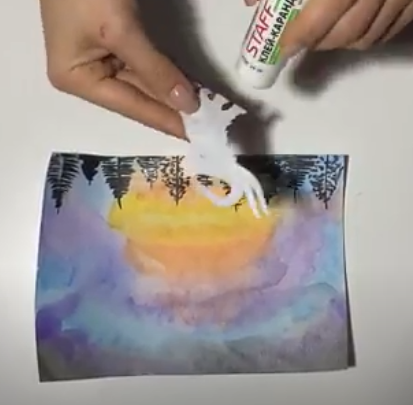 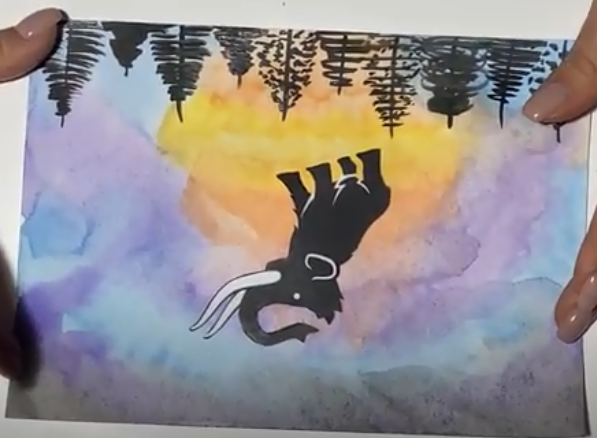 Панно готово! 
И Мамонтенок исполнил свою мечту!
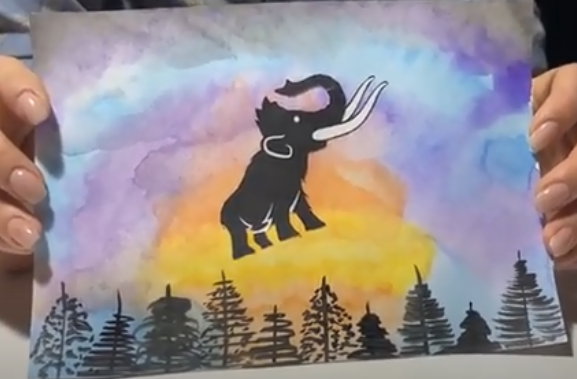 Данную поделку можно оставить у себя или кому-нибудь подарить на память!
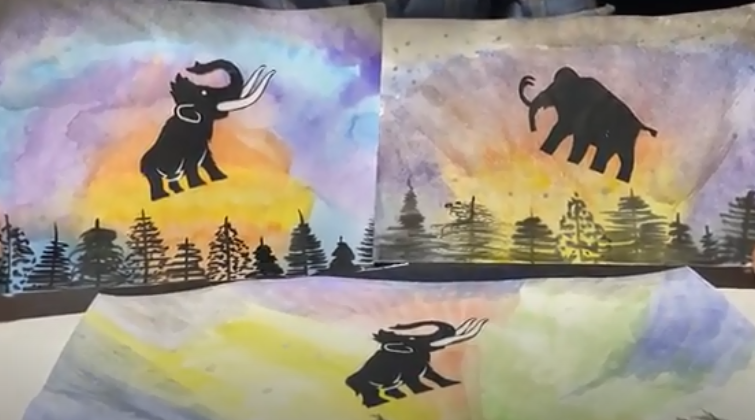 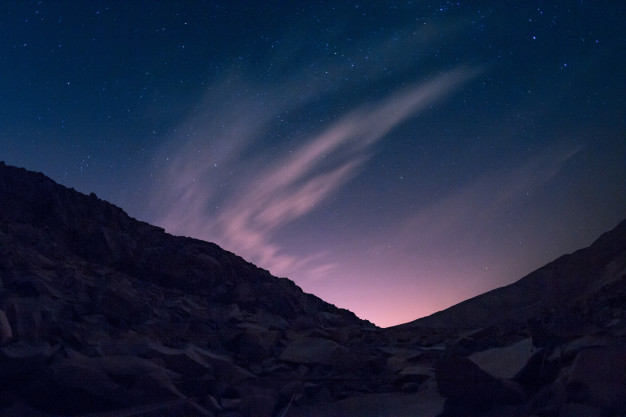 Будем рады видеть фотографии ваших поделок!
КОНТАКТЫ
ГАУК ТО «Тюменское музейно-просветительское объединение»
Структурное подразделение «Музейный комплекс им. И.Я. Словцова 
Детский центр «Музейляндия»




Телефоны:
8 (3452) 46-09-93 доб. 150
8-922-476-24-89
E-mail: posllavskaya_yana@list.ru